Build a Chatbot Proof of Concept
Create value for your business with your chatbot implementation.
EXECUTIVE BRIEF
Info-Tech’s methodology to Build a Chatbot Proof of Concept
Scope your project carefully
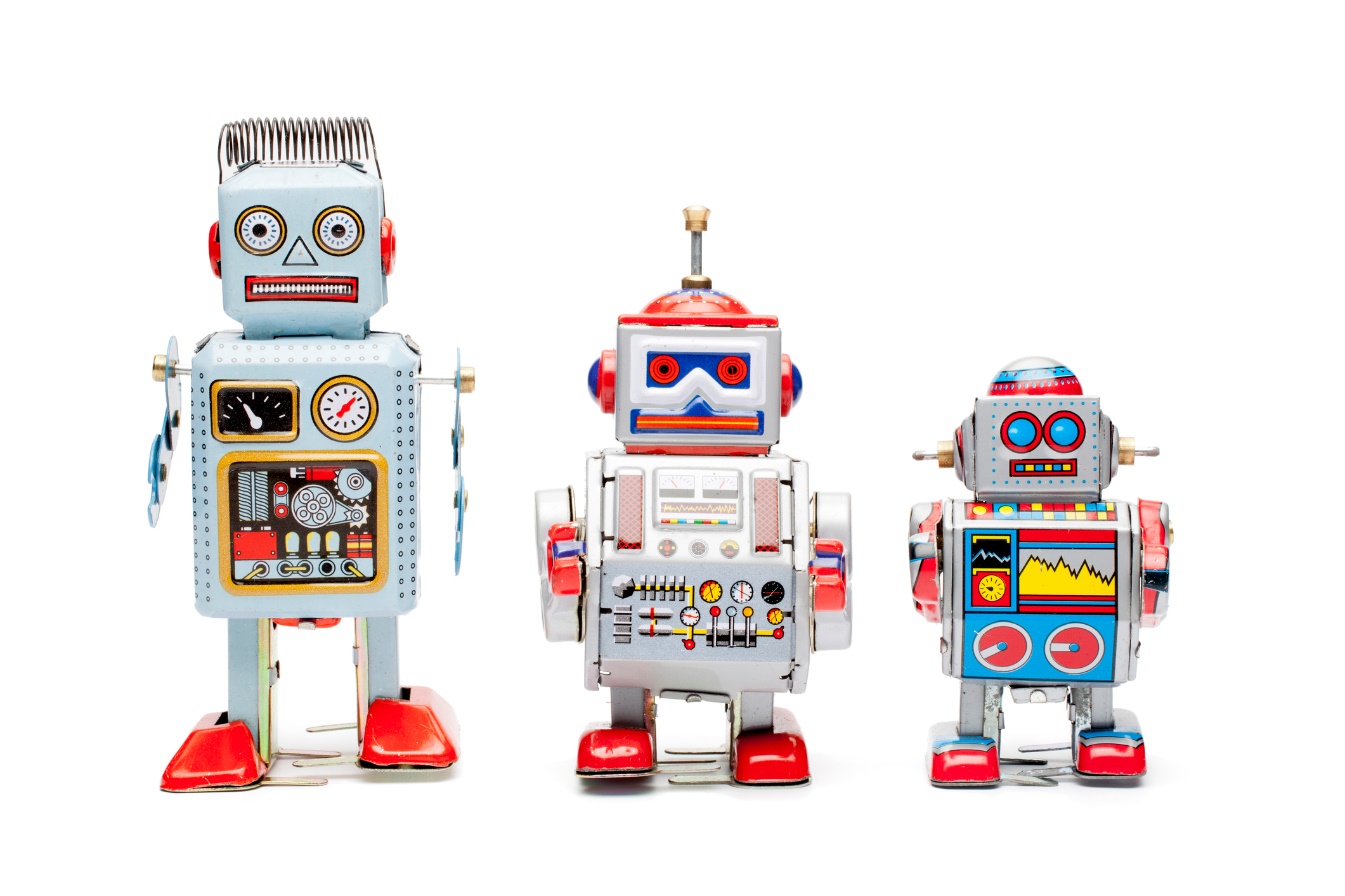 Decide which type of chatbot is right for you
Retrieval chatbots: These chatbots provide an interface to structure content in the knowledgebase. Before implementing a chatbot, your knowledgebase must be mature and up to date.
Generative chatbots: These chatbots submit, categorize, and route requests on the end user’s behalf. These chatbots can be used to verify identity and gather requirements to save time for live agents. This cuts down on time spent by live agents on every ticket.
Intelligent agents or virtual assistants: These are powered by machine learning to automate IT operations like incident, problem, and change management and to identify issues early and resolve them before they have an impact. Intelligent agents can also be used by both the live agent and the customer to perform repetitive tasks needed for tickets.
Improve employee self-service
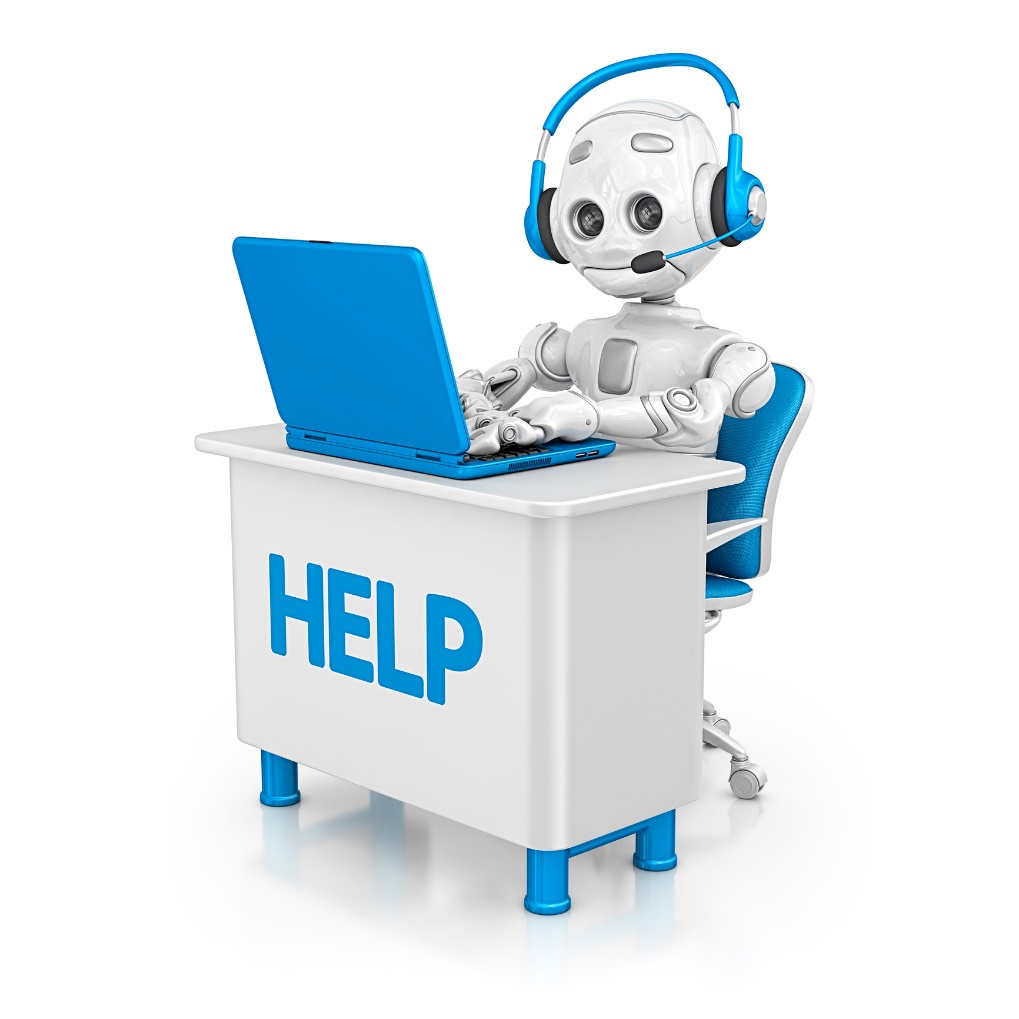 Implementing an IT service management (ITSM) chatbot
Chatbots are a good tool to save resources on every ticket that comes through the service desk. However, how you build the chatbot at the beginning can make or break the entire project. Start with the easy-win tickets that are both common and easy to solve to gain user buy-in and encourage adoption and chatbot use. 
Chatbots can be a large component of your shift-left strategy. They help by solving easier tickets or by relaying knowledgebase (KB) articles for solutions. Every ticket successfully solved by a chatbot is time saved by a service desk technician. 
When implementing an ITSM chatbot, be careful to define value for the POC. An ITSM chatbot by itself may not generate revenue for the organization directly, but it will increase self-service capacity. It may also open the doors for integrations with other enterprise systems such as finance systems, human resource information systems (HRIS), and enterprise service management tools (ESM).
Improve external customer experience
Leverage chatbot integrations for customer service management (CSM)
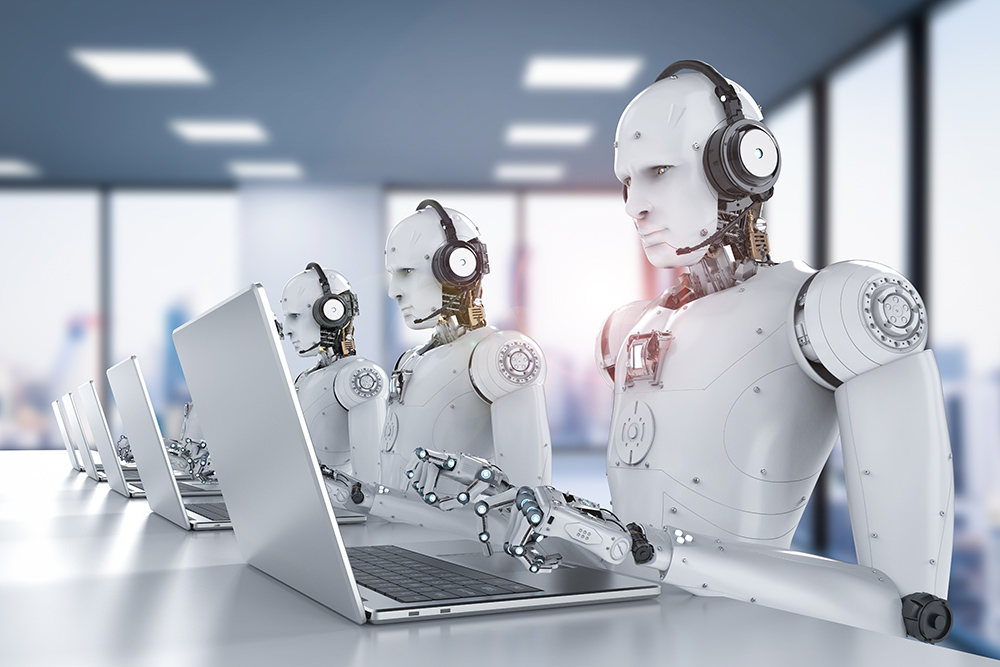 Chatbots can function differently with a customer relationship management (CRM) system compared to the service desk. In addition to the easy-to-solve tickets and ticket triage, chatbots in CRM can also be used instead of a live agent at the beginning of the call to take care of verification and identification. With the chatbot handling the repetitive, low-variability tasks used in every call, representatives can focus on the more cognitive part of ticket problem solving. 
Deflecting calls from the call center to the chatbot helps with both pre-sale and post-sale support. 
Pre-sale: Give customers additional value on a website or mobile app before they make a sale. Chatbots can be used to recommend products based on purchase history or geographical location or to answer product inquiries.
Post-sale: Post-sale support is where chatbots drive value. It takes less effort to retain a customer than it does to obtain a new customer, and keeping customers happy with a good customer experience will drive retention rates. A chatbot solution can be scaled up or down quickly and can be used in a crisis to answer simple inquiries and deflect calls away from the call center.
Improve service
Leverage chatbot integrations for your ITSM and/or CSM
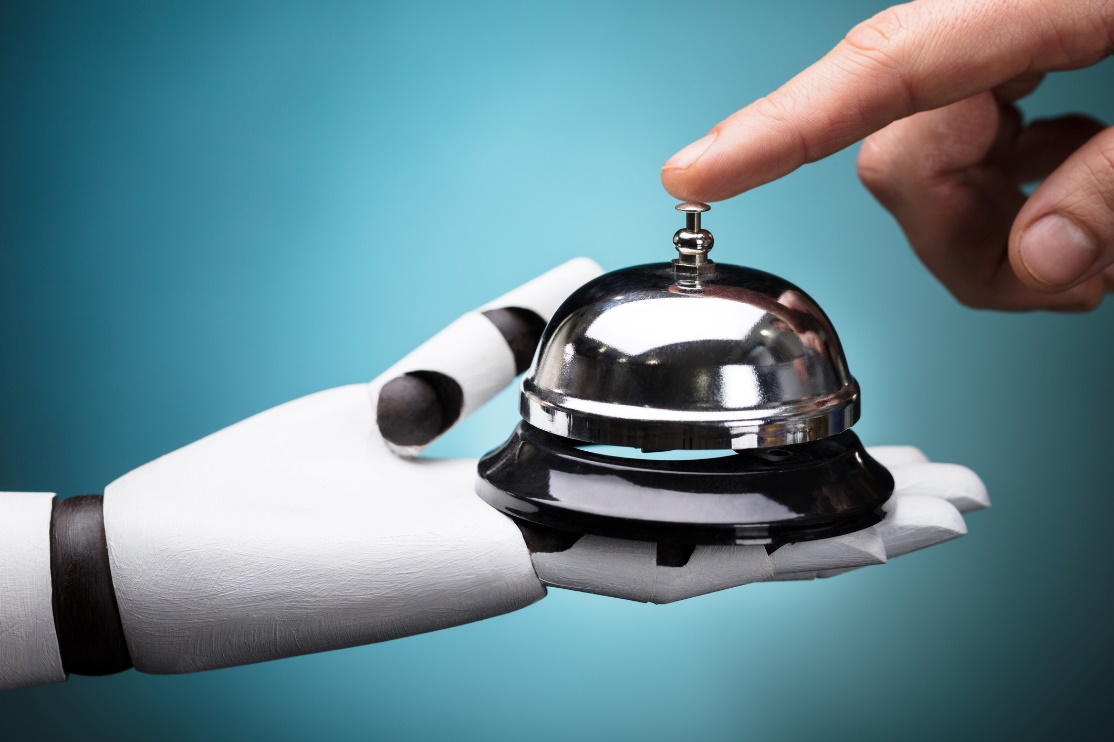 With both internal- and external-facing chatbots, standardization of service is a benefit to strive for. Chatbots can interact with both the customer and the live agent simultaneously. Bringing up suggestions to be vetted by the live agent gives two benefits: 

The chatbot is trained under supervision, so responses can continue to be automated with higher confidence. 

The chatbot trains the live agent. Recalling knowledgebase articles or tailored responses can help the agent in new situations.
Avoid these pitfalls to implement a thriving chatbot
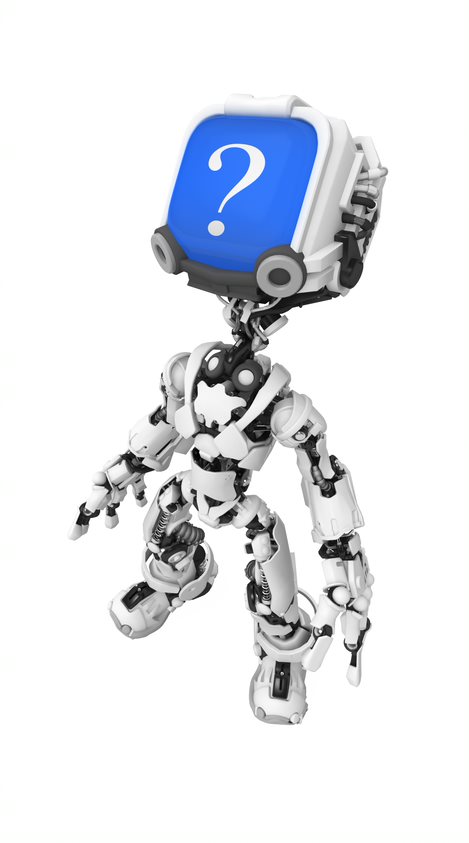 Chatbots seem like an easy answer, but they’re not always a silver bullet.
If you implement your chatbot using half-filled conversation trees or without addressing the proper tickets, user adoption will plummet. 
Organizations can adopt a chatbot and have no idea if it’s successful if they’re missing two pieces of data: metrics and feedback.
Be ready for the task ahead.
Ask yourself what the proper steps are to implement the chatbot, from requisition to build to implementation. Do you have the in-house talent required to carry out the project, depending on the chatbot vendor? If not, you may need to contract out part or all of the project. Additionally, do you have the team to support the project continually once it’s implemented?
Identify places where you can likely improve first:
Chatbots can be implemented as a quick fix to a broken service desk or CRM. However, if the people or process components are lacking or immature, implementing a chatbot is a poor decision and will not help fix the root problem. 
Standardize your processes for managing the client experience, including documenting solutions, creating workflows, and creating consistency in your approach.
Going from a standardized service desk or customer experience (Cx) with uniform service to a chatbot is not a high effort task. Look at variability in solutions.
Critical decisions for chatbot implementation
Answer these questions before starting your proof of concept
Info-Tech Insight
You don’t have to reinvent the wheel. Chatbots are not new, and vendors have been building and refining them for decades. Their natural language processing (NLP) and AI algorithms are generally more advanced than something that you build in-house and will create a higher return on investment.
Critical decisions for chatbot implementation
Answer these questions before starting your proof of concept
Insight summary
Blueprint benefits
Build your business case for a chatbot POC
When implemented effectively, chatbots can help save costs, generate new revenue, and ultimately increase customer satisfaction for both external and internal facing customers. 
Customers are moving toward using chatbots. In 2017, 67% of customers worldwide used a chatbot, and 40% of customers are indifferent to the method of support if their request is satisfied. More and more people are using chatbots every day.
Benefits are internal as well as external. Organizations can save up to 30% in customer support costs and cut down on response times by an average of 80%.
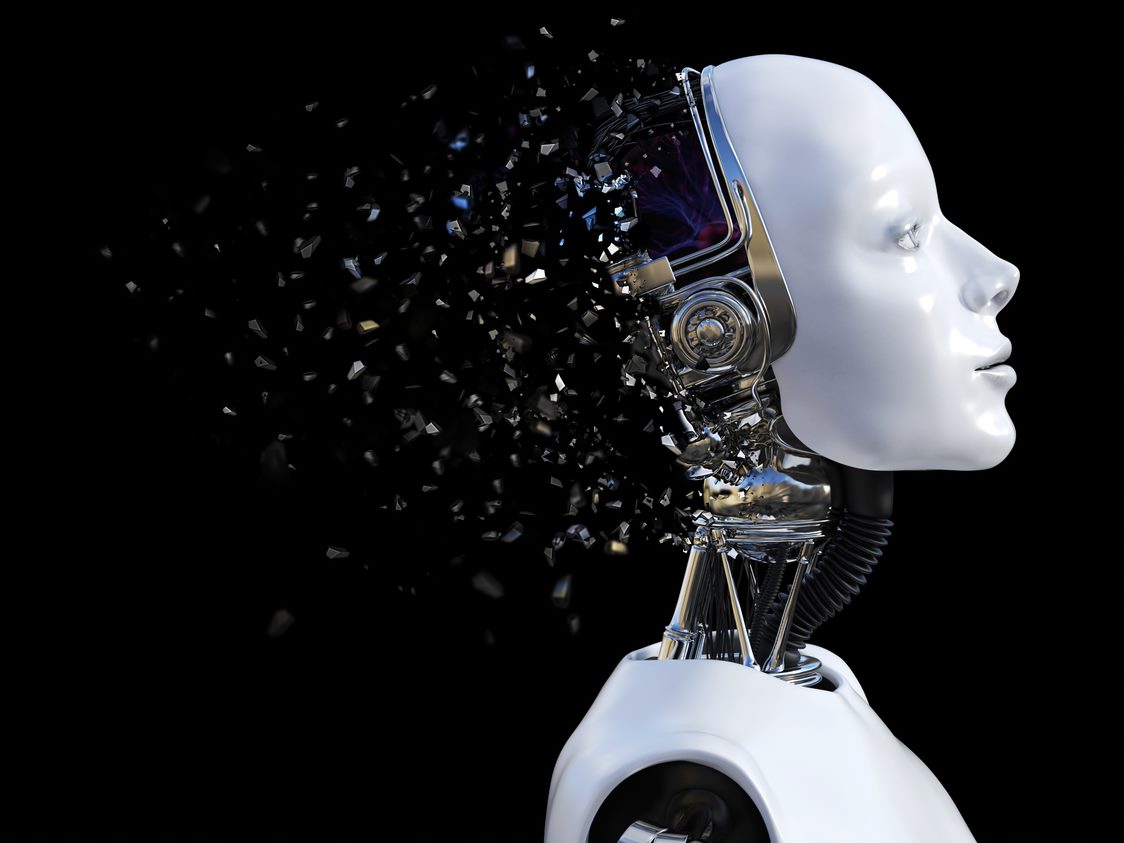 Source: Invespro, 2018
Chatbots and scalability
In early 2020, COVID-19 forced much of the world to work from home. IT departments scrambled to accommodate an enormous workforce paradigm shift. For both internal- and external-facing customer service platforms, organizations needed a quick way to scale up customer service delivery to continue meeting service level agreements (SLAs). 

Chatbots were a great solution when implemented properly. They are a quick, scalable solution to handle the increase in volume for customer service while keeping the workforce, as well as costs, stable.
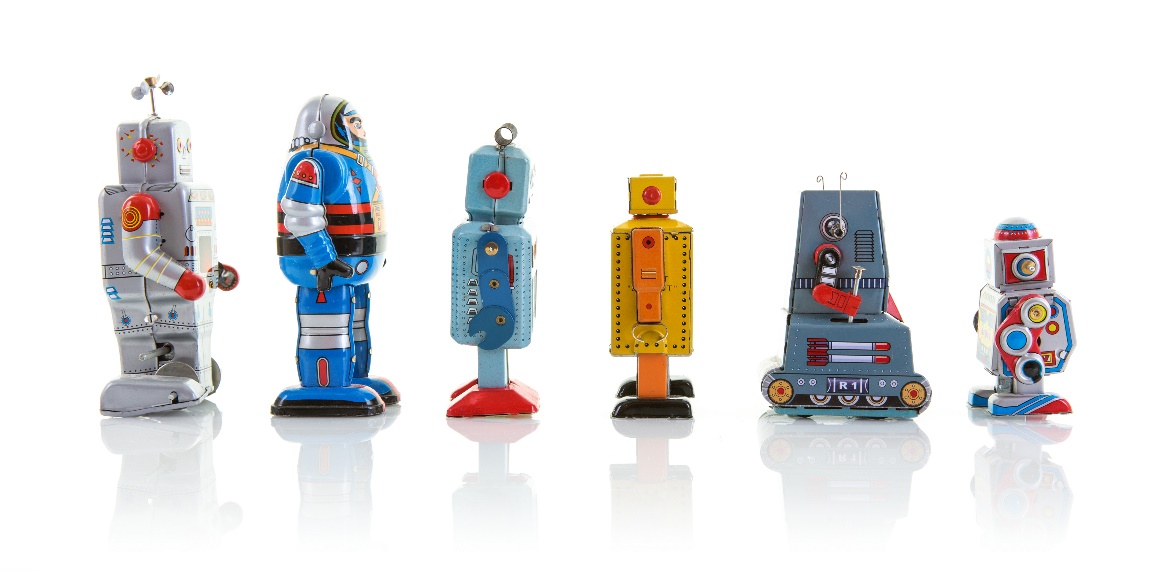 Info-Tech Insight
Chatbot vendors will not automatically solve your problems for you. Even during a crisis, you must plan your implementation and not rely on the chatbot to automatically take up the slack. Take the time to define your goals, choose your tickets, and draw an implementation plan before the chatbot vendor arrives on site.
Blueprint deliverables
Key deliverable:
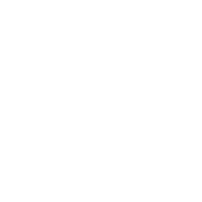 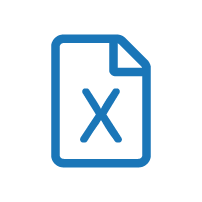 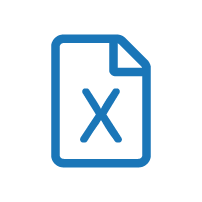 Each step of this blueprint is accompanied by supporting deliverables to help you accomplish your goals:
Implementation Roadmap
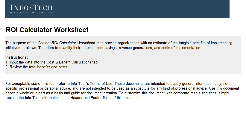 Record your implementation activities to get a head start before the vendor arrives on site.
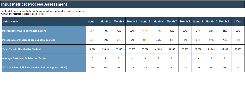 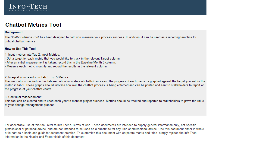 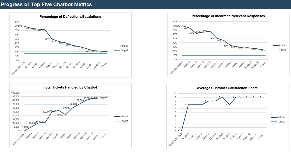 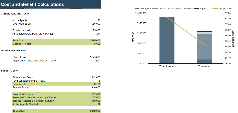 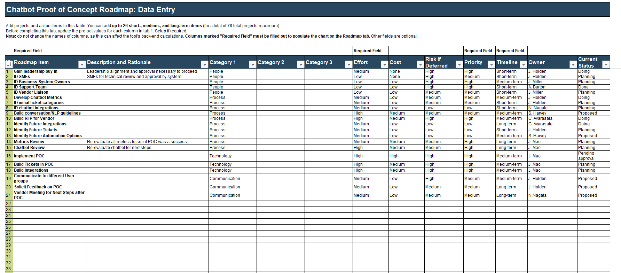 Chatbot POC Metrics Tool
Chatbot ROI Calculator
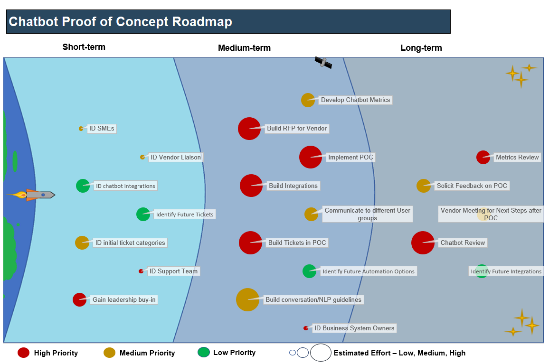 Build your ITSM or CRM metrics to objectively keep track of your POC success.
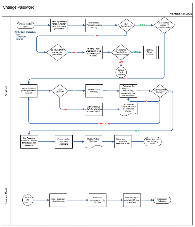 Get a data-driven head start with your chatbot. Determine what you need to implement to receive a return on investment.
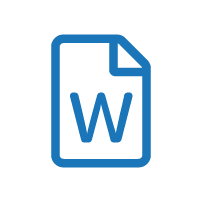 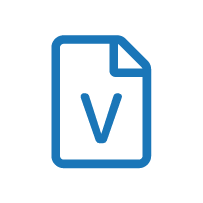 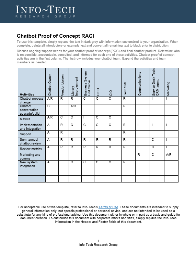 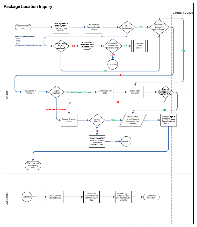 Chatbot POC RACI
Chatbot Conversation Tree Library
Identify roles and responsibilities for your chatbot support team.
Conceptually build your conversation trees for your chatbot.
Guided Implementation
A Guided Implementation (GI) is a series of calls with an Info-Tech analyst to help implement our best practices in your organization.

A typical GI is between 8 to 12 calls over the course of 4 to 6 months.
What does a typical GI on this topic look like?
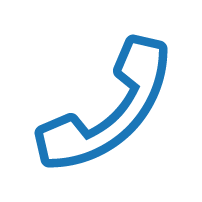 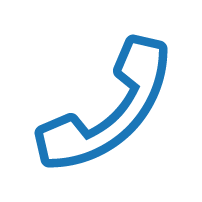 Call #1: Scope requirements, objectives, and your specific challenges.
Call #2: Build a measure for the chatbot POC ROI.
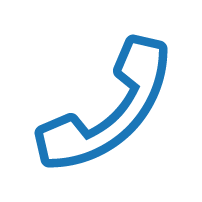 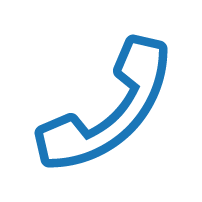 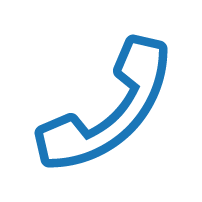 Call #8: Choose implementation steps.
Call #4: Architect the chatbot integrations.
Call #6: Identify future steps for the chatbot.
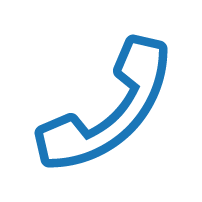 Call #3: Design metrics and choose ticket categories.
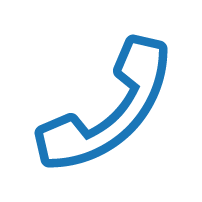 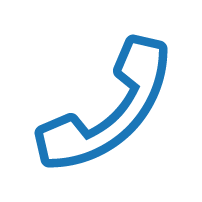 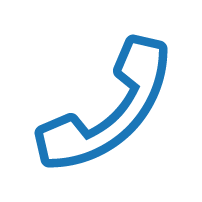 Call #5: Build the conversation trees.
Call #9: Summarize results and plan next steps.
Call #7: Build your chatbot support team.
Info-Tech Research Group   |   16
Workshop Overview
Contact your account representative for more information.workshops@infotech.com   1-888-670-8889